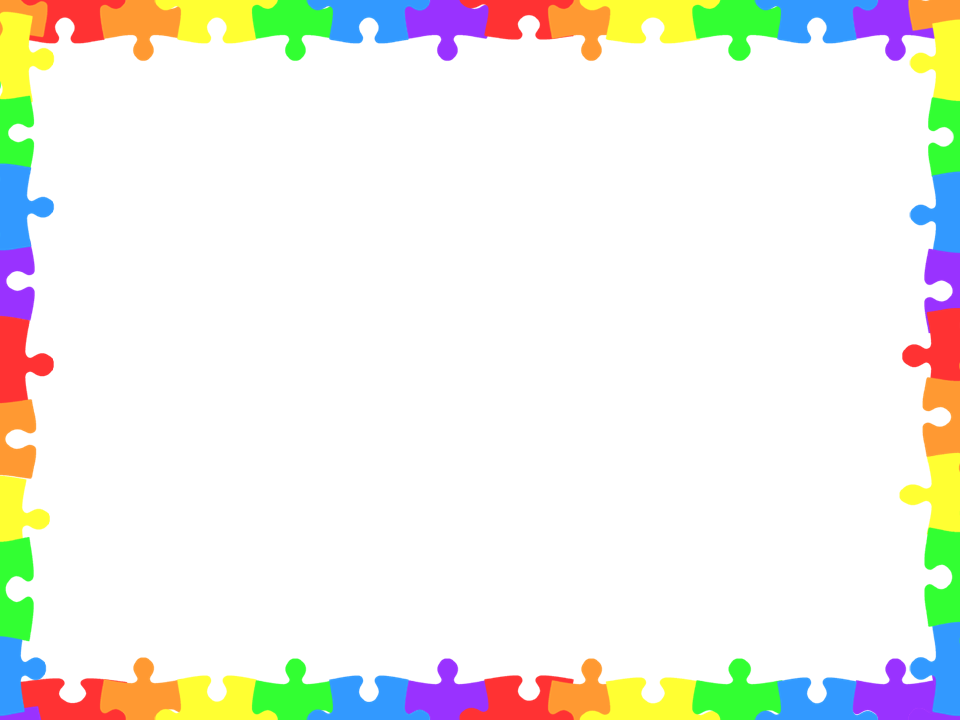 О Б Щ Е Е
РОДИТЕЛЬСКОЕ СОБРАНИЕ
в МБОУ «Аганская 
общеобразовательная школа»
дошкольное образование
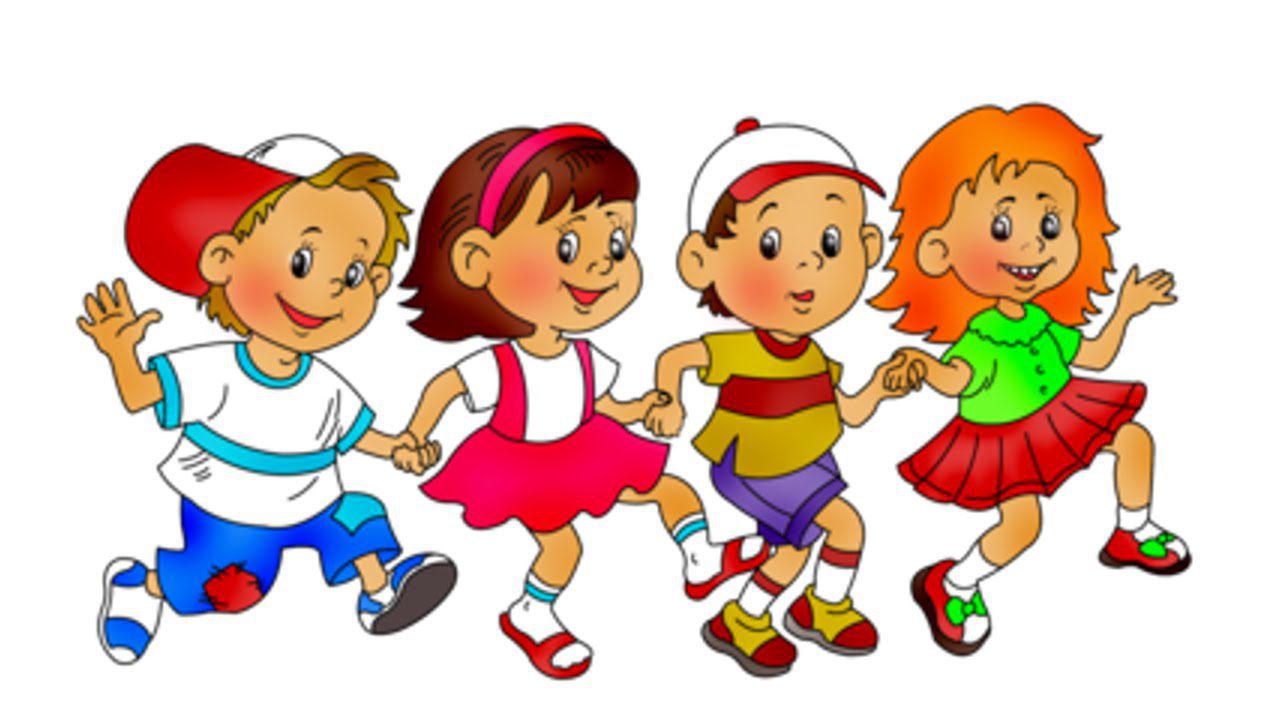 Дата проведения: 11 декабря 2018г.

Место проведения: спортивный зал
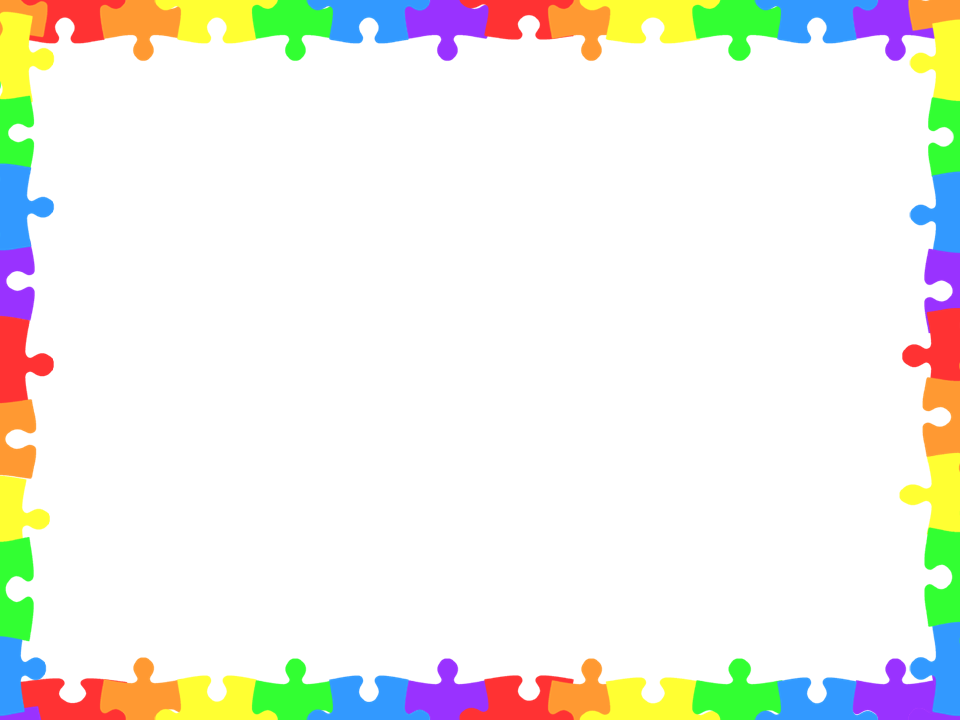 Повестка собрания:
Изменения в режиме дня. Организация питания в дошкольном образовательном учреждении.
        (Малькова С.А., мед.работник)

2.    Организация коррекционной работы в дошкольных группах.
       (Лакина А.В., логопед)

3.  Развитие познавательных навыков у детей дошкольного возраста. (Сутырова А.А., психолог).

4.  Роль игры в жизни ребенка дошкольного возраста. Интернет – безопасность. (Худякова Е.В.)

5.    Разное. Подведение итогов собрания. 
       (Шакун Т.В., директор школы)
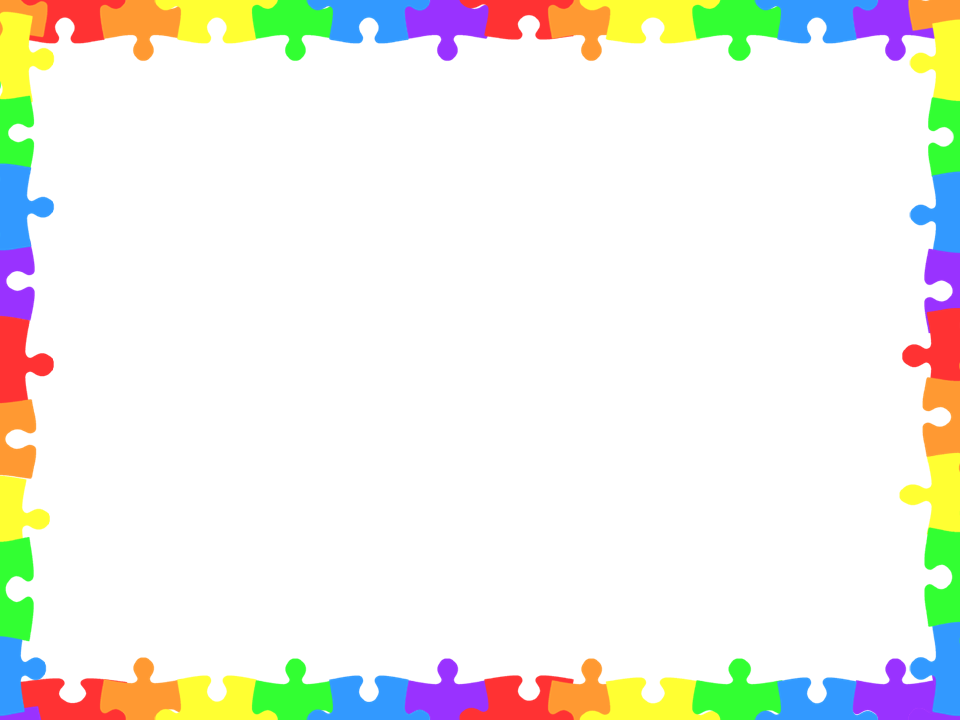 Роль игры в жизни ребенка дошкольного возраста. Интернет – безопасность. 
(Худякова Е.В.)
    
Цель: повышение педагогической компетенции родителей по проблеме игровой деятельности у детей дошкольного возраста.
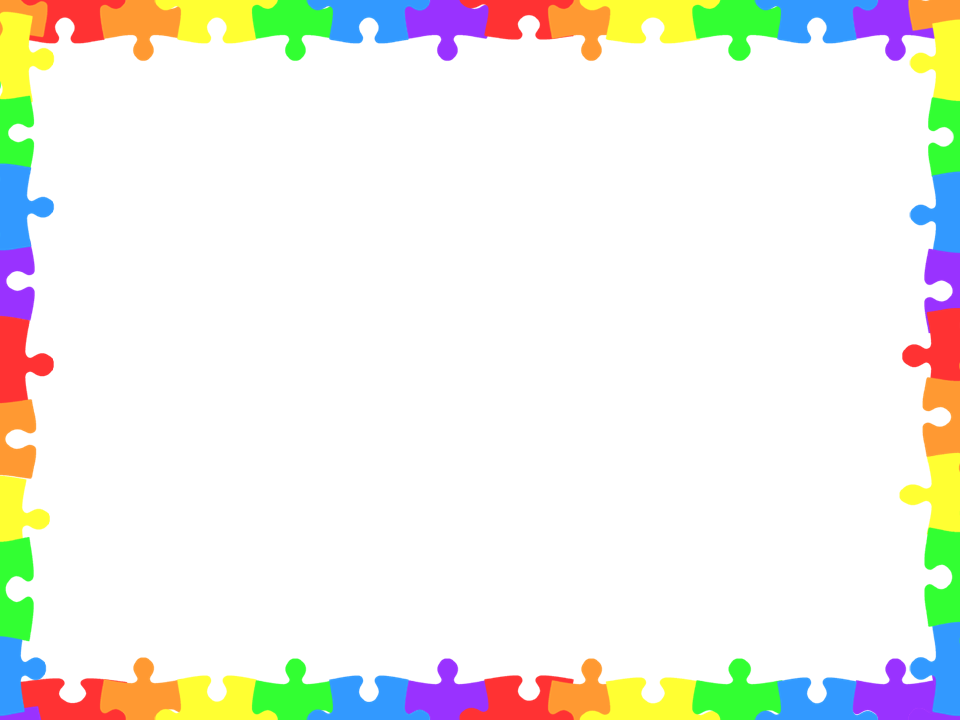 «Каков ребенок в игре, таков он будет и в работе, когда вырастет». 
Дети воспитываются в игре. 

И об этом всегда нужно помнить.

Макаренко Антон Семенович
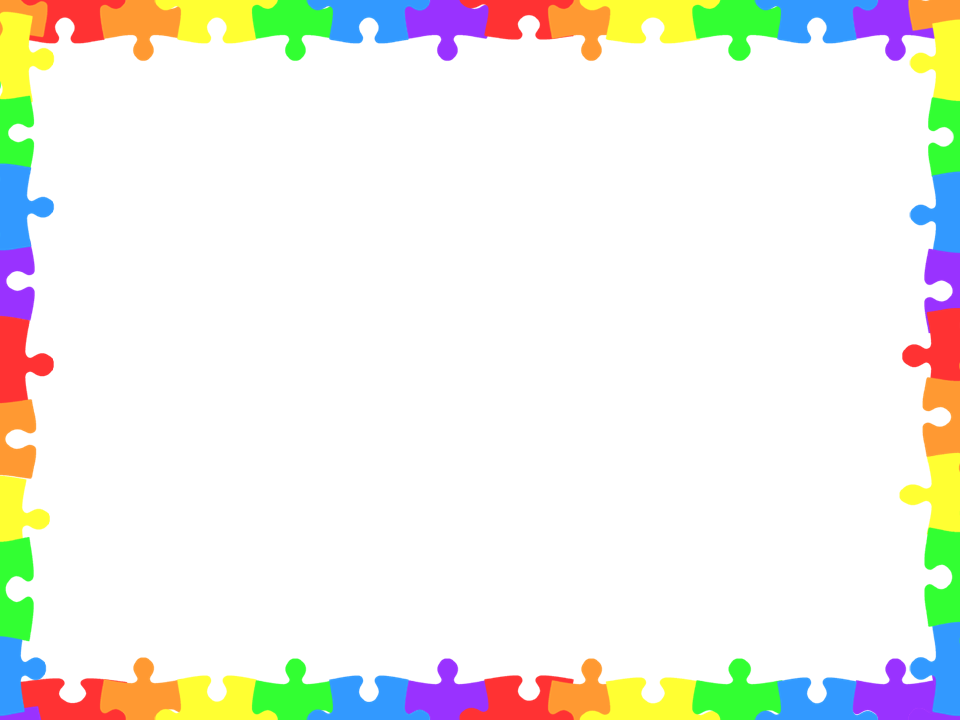 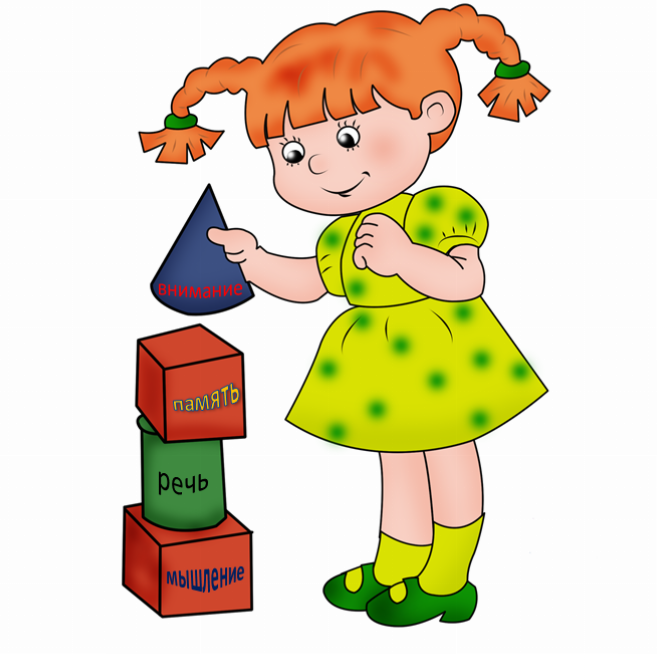 Детство – это не только самая счастливая и беззаботная пора в жизни человека, это пора становления будущей личности. Поэтому так важны для ребенка-дошкольника умные, полезные игры, которые развивают, воспитывают и приучают к здоровому образу жизни.
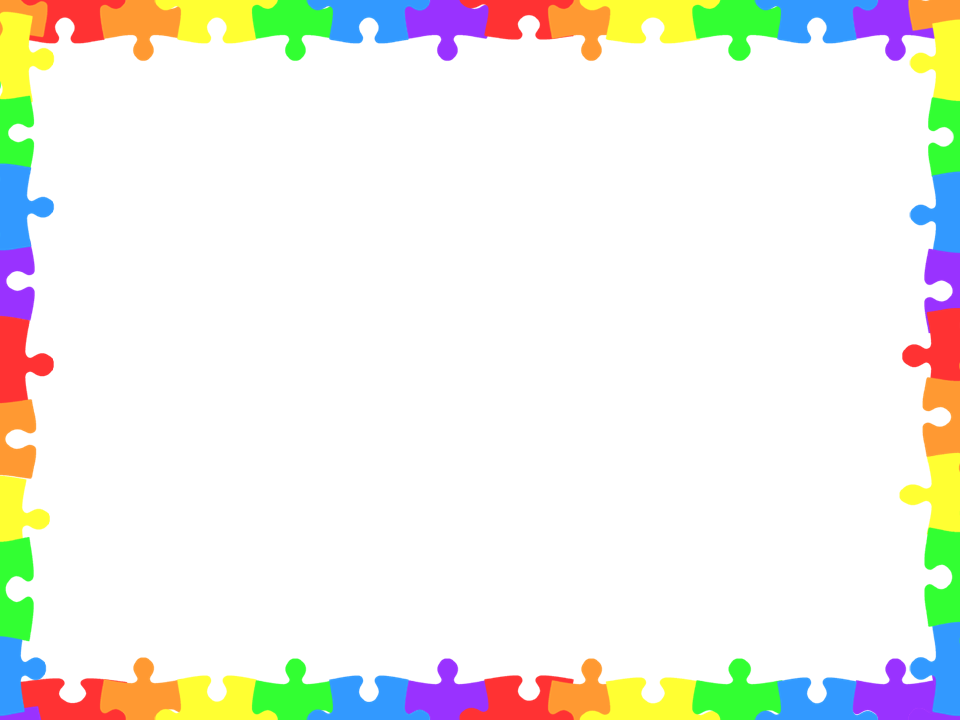 А теперь мы познакомим Вас с играми, в которые мы играем в детском саду:
Сюжетно-ролевые игры;
Строительные игры;
Дидактические игры;
Подвижные игры;
5.   Театрализованные игры
6.   Пальчиковые игры
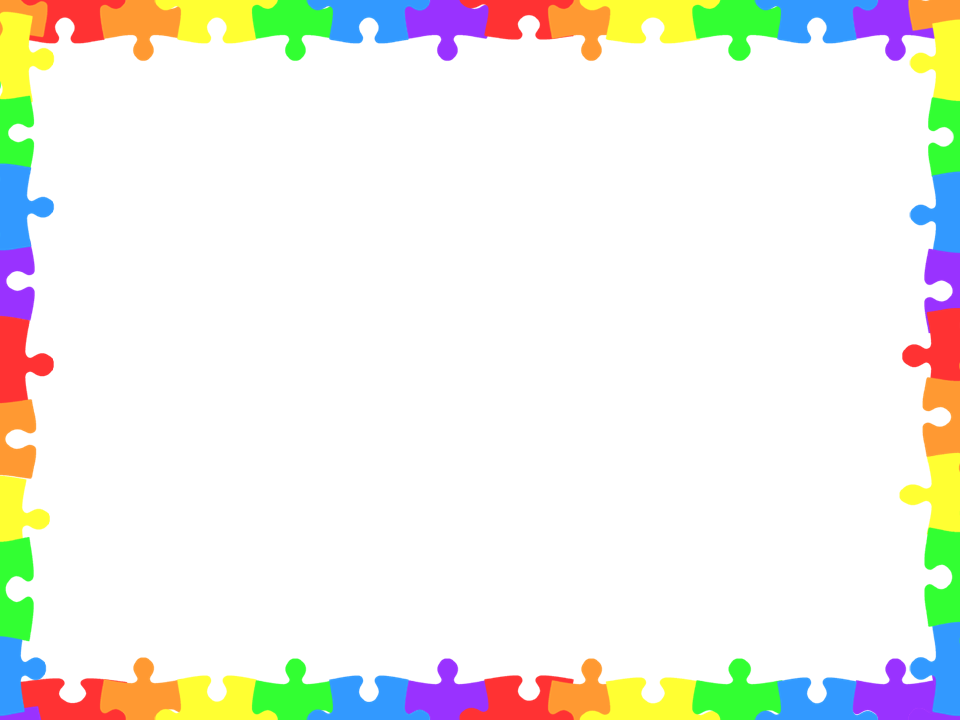 Сюжетно-ролевые игры, например: детский сад, дочки-матери, магазин, парикмахерская и др.
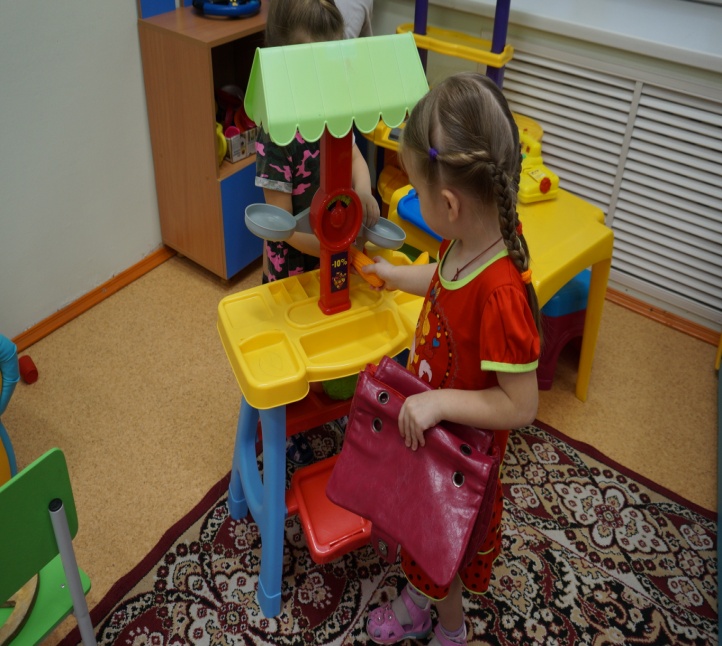 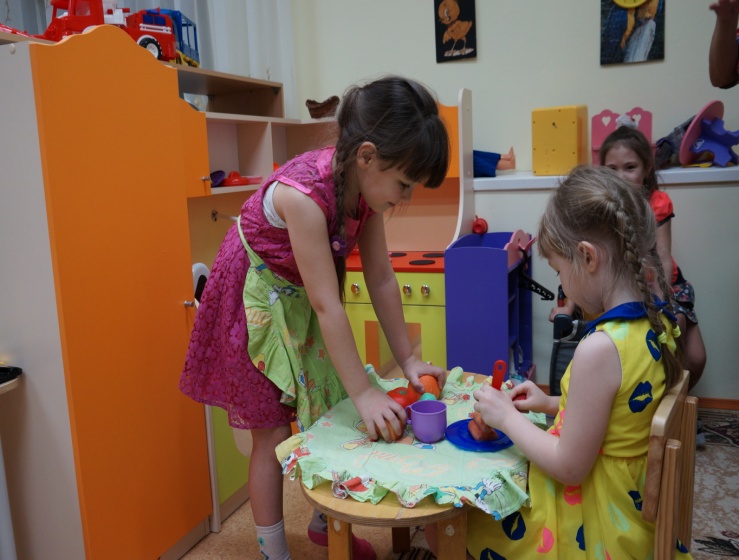 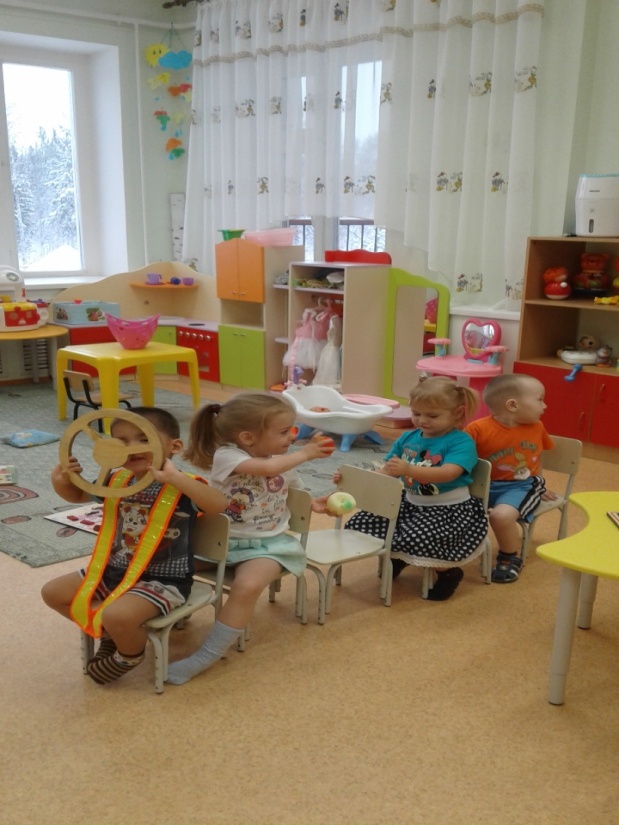 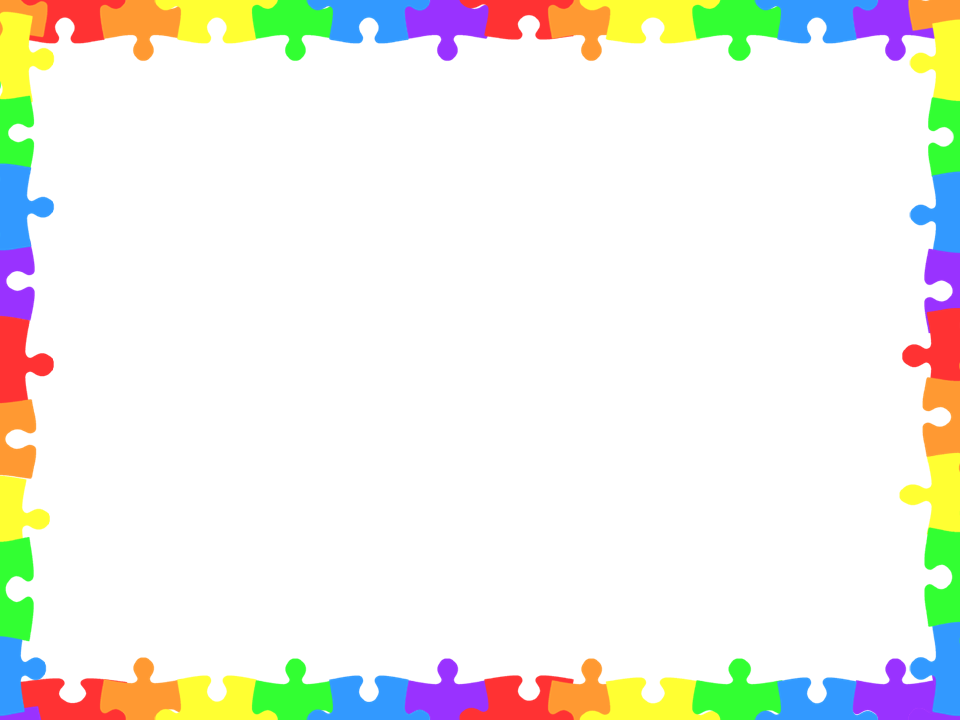 2. Строительные игры:
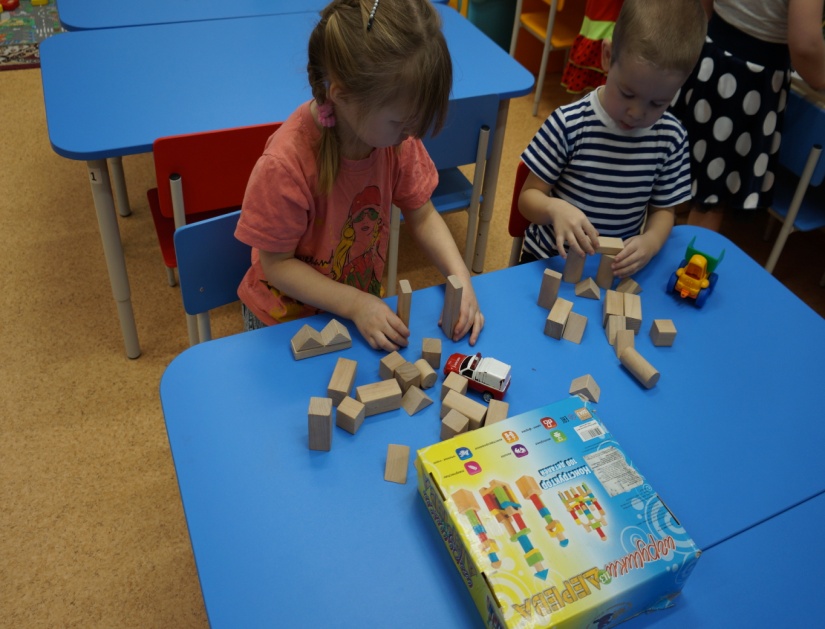 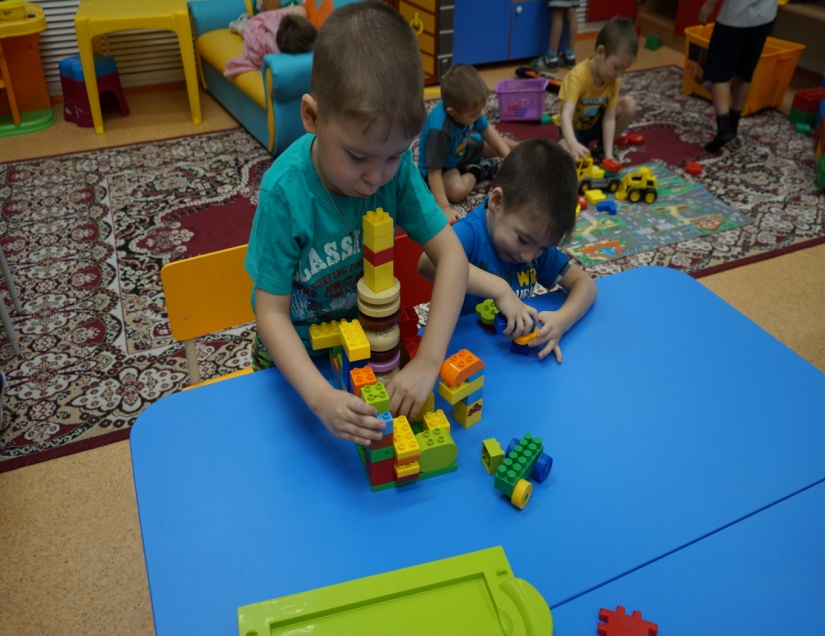 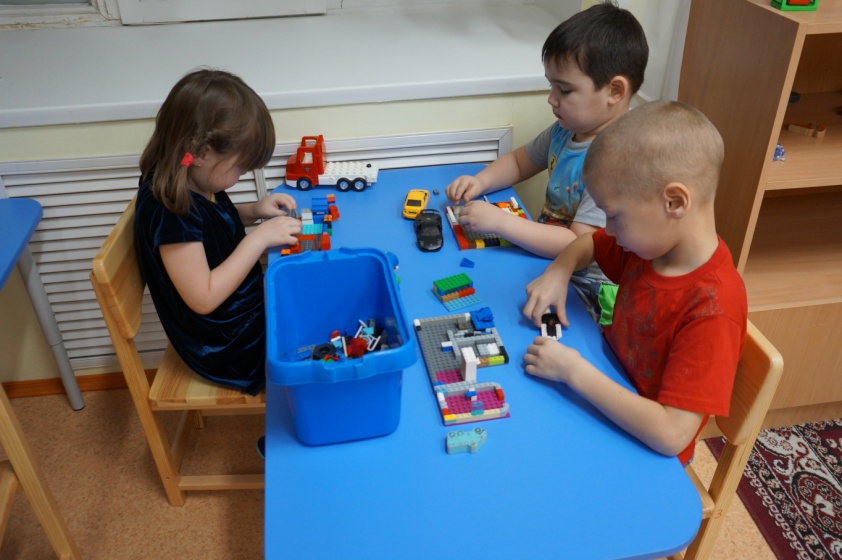 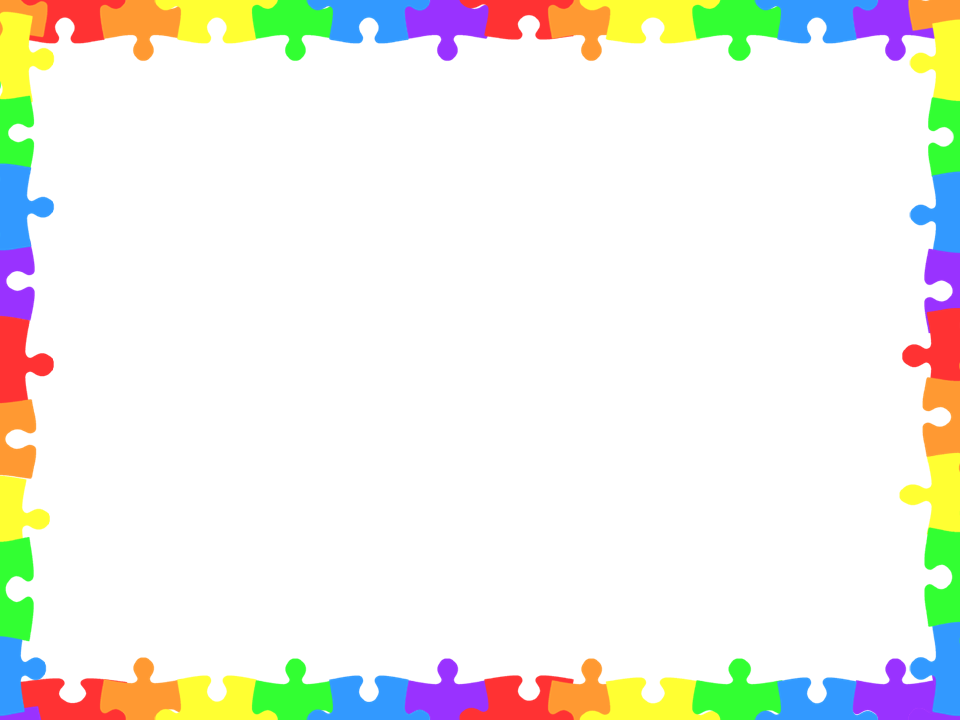 3. Дидактические игры: например, лото мозайка, пирамидки, вкладыши и др.
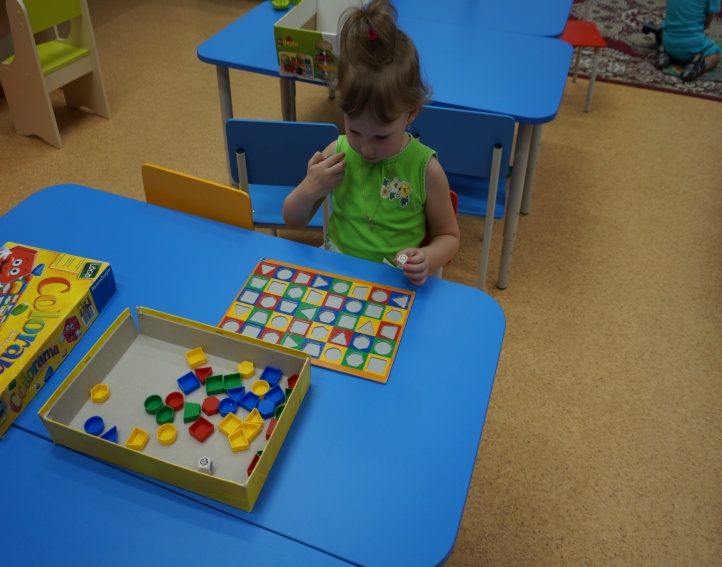 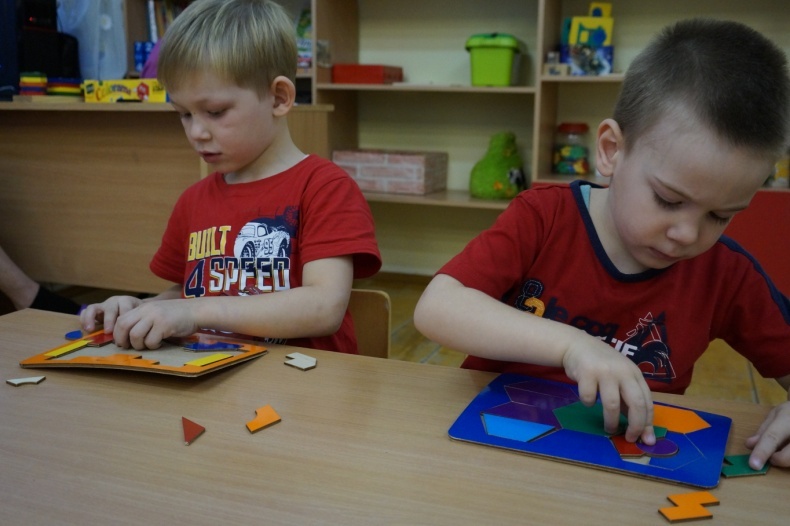 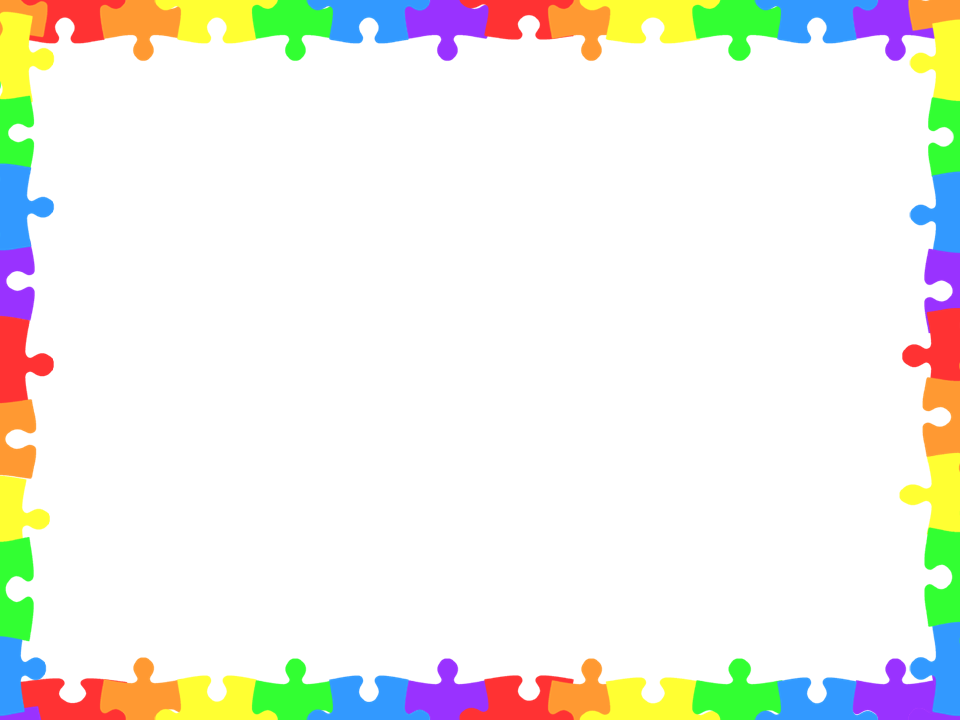 4.  Подвижные игры.
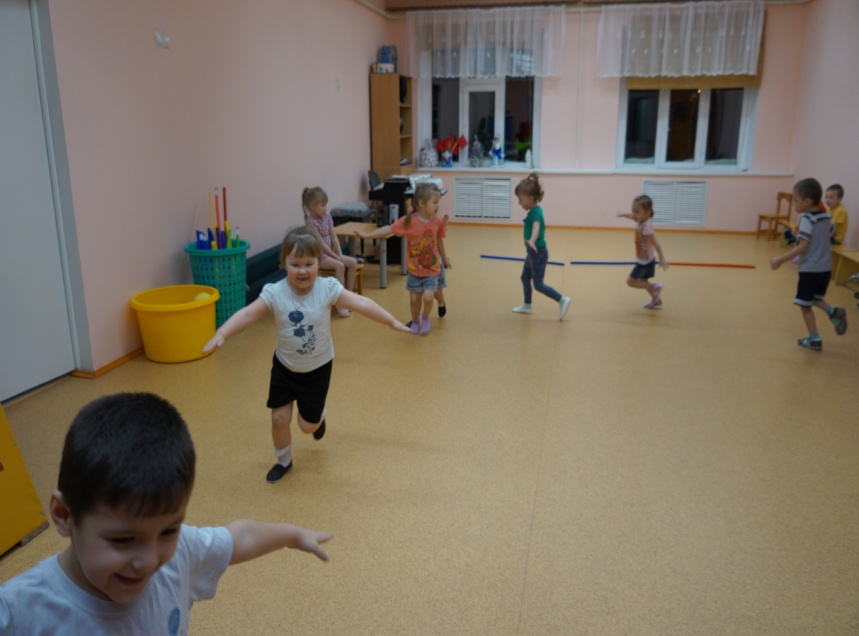 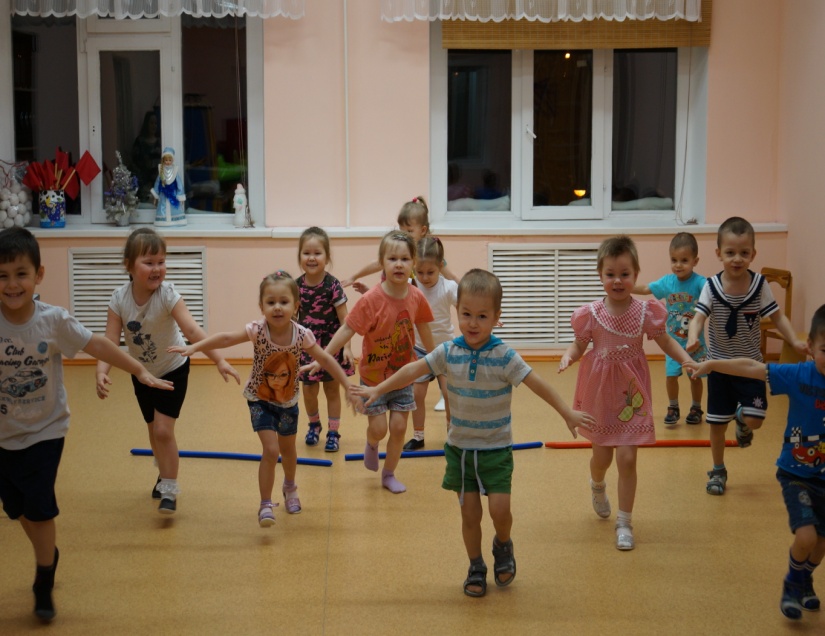 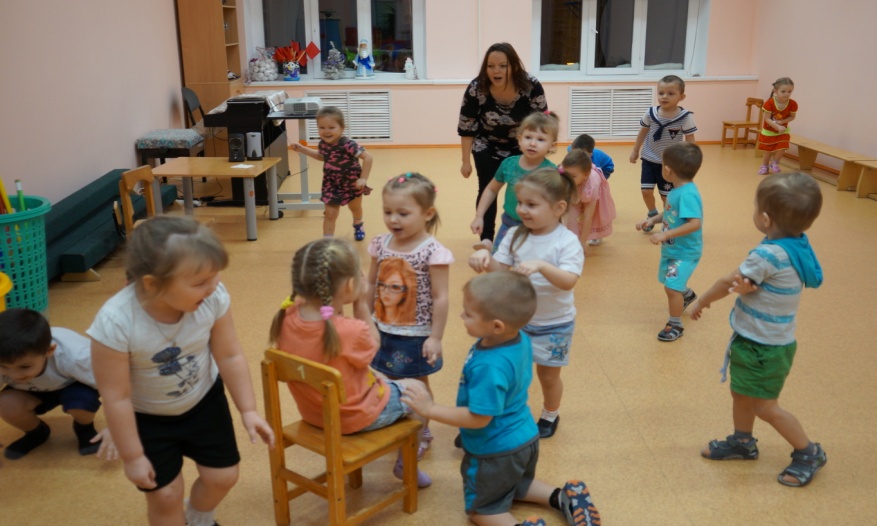 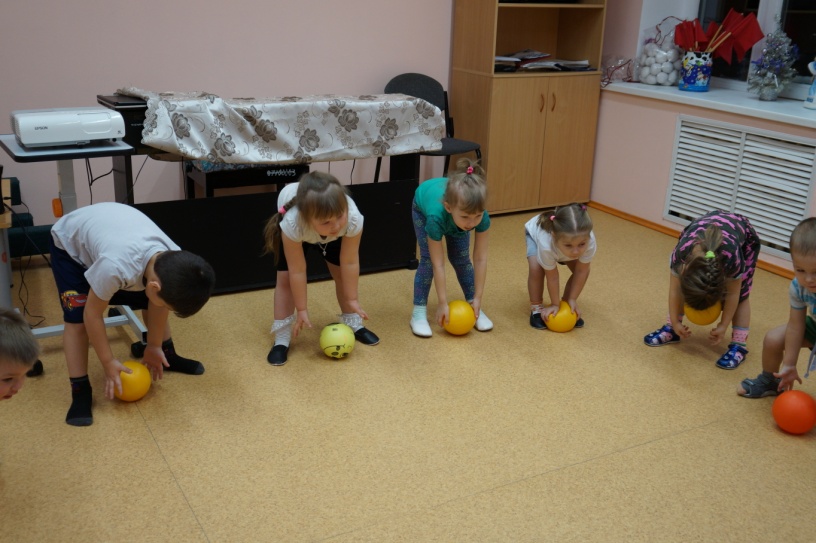 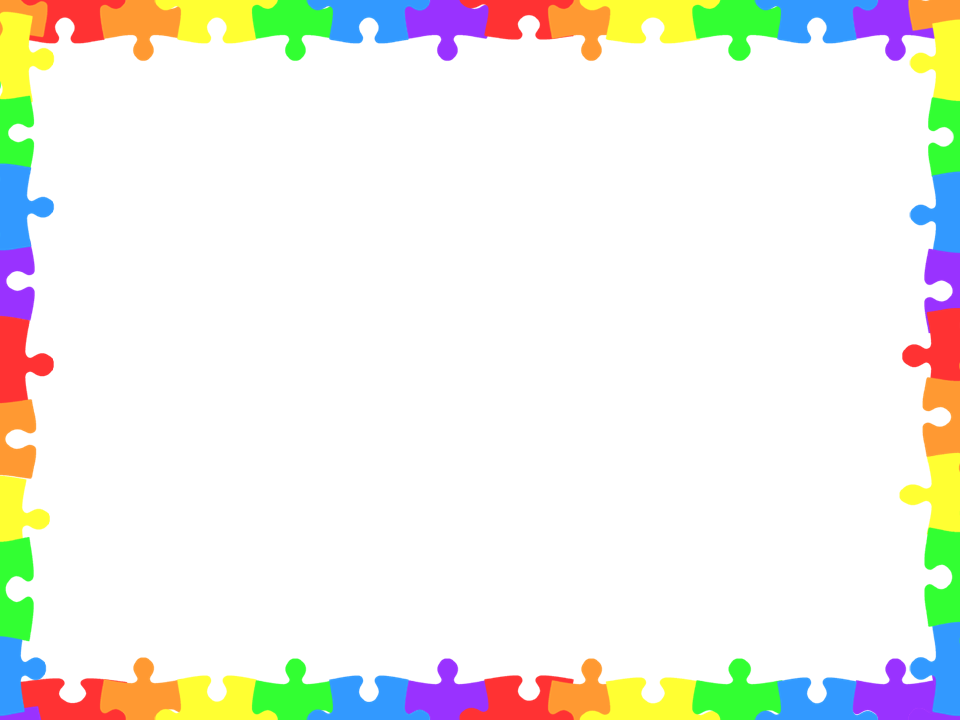 5. Театрализованные игры:
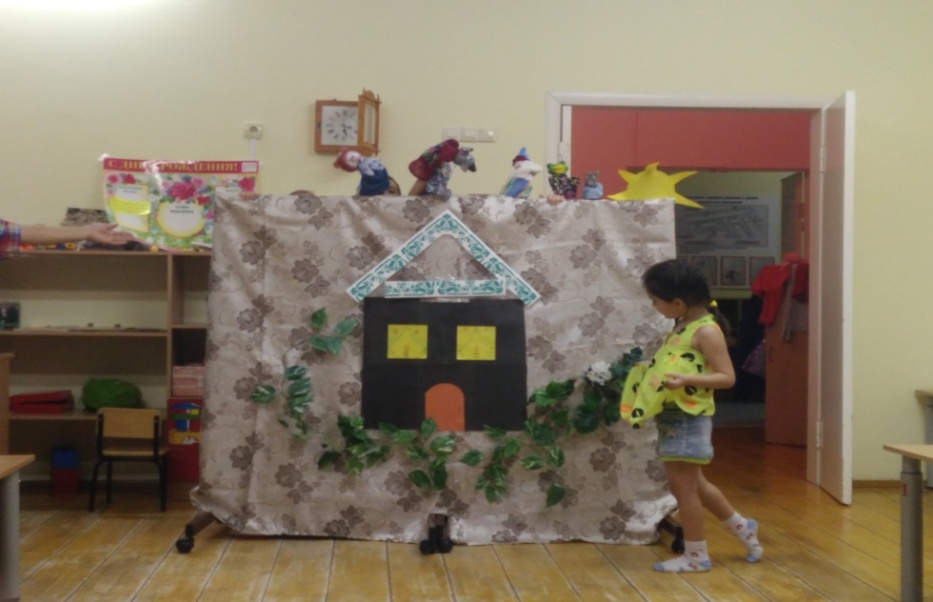 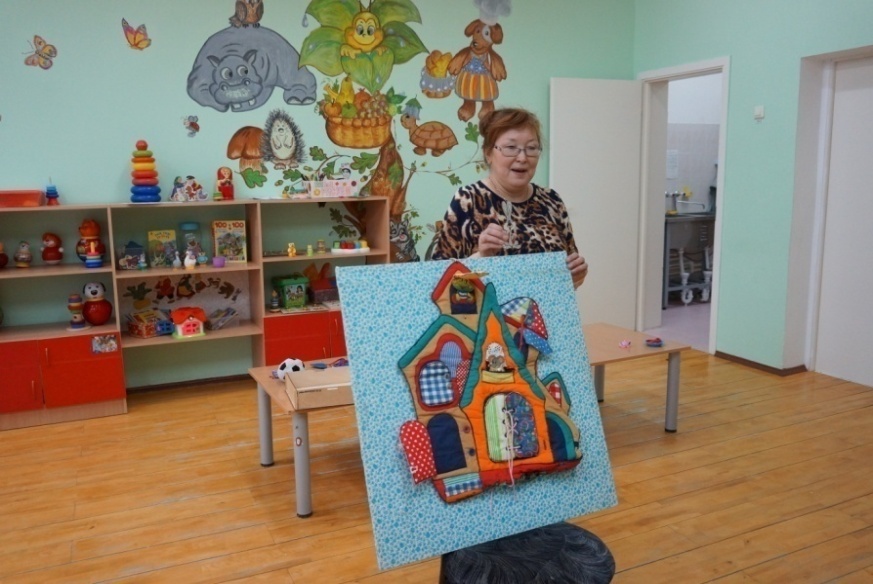 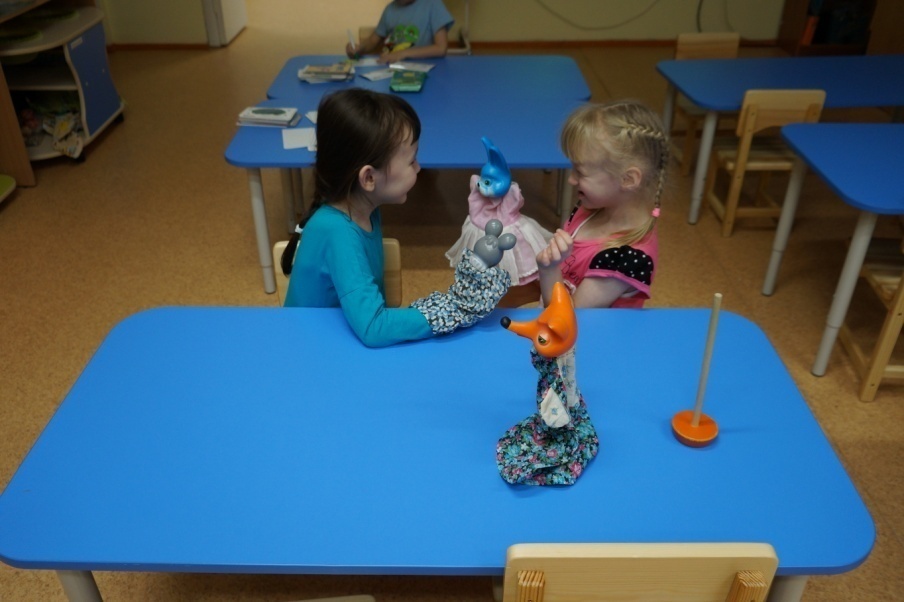 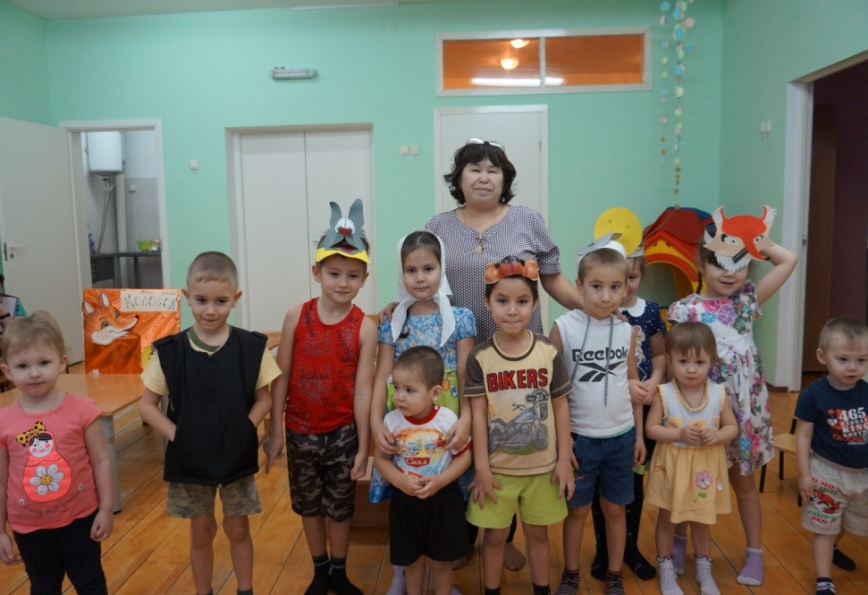 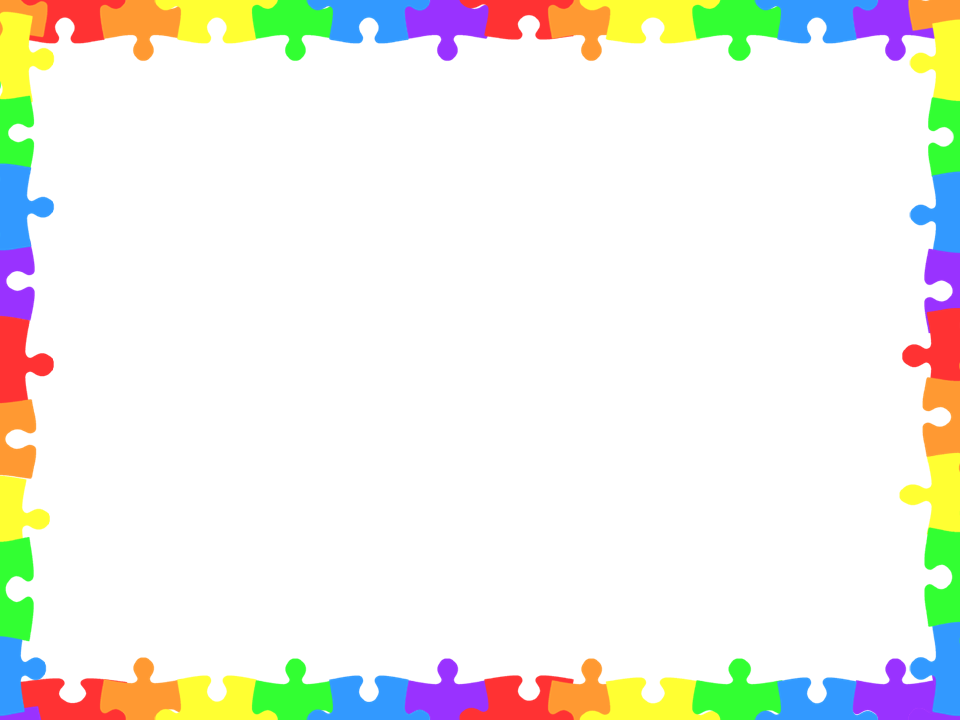 6. Пальчиковые игры. Пальчиковые игры являются одним из самых важных в развитии  ребенка. Благодаря им дети быстрее знакомятся с окружающим миром, учатся писать и рисовать. Развивается мелкая моторика, воображение, память и конечно же речь.
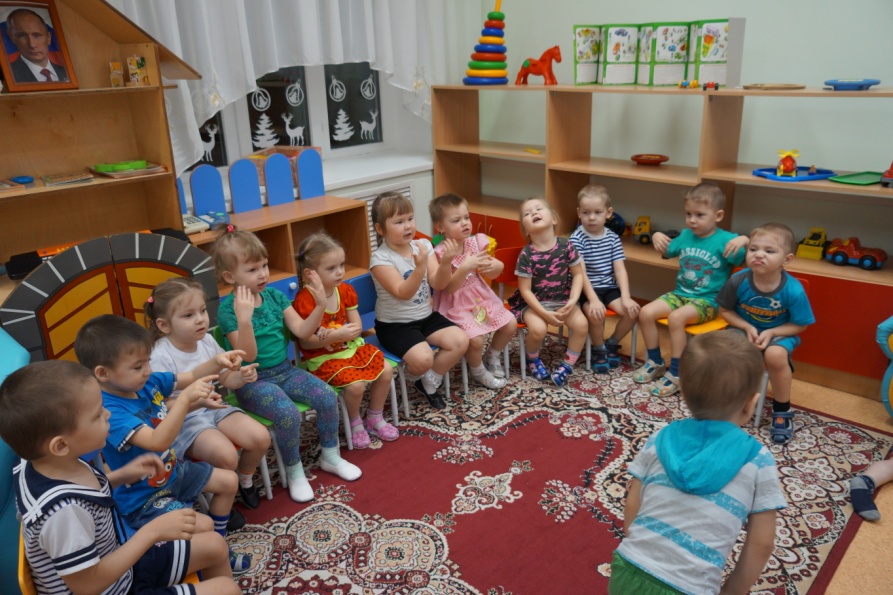 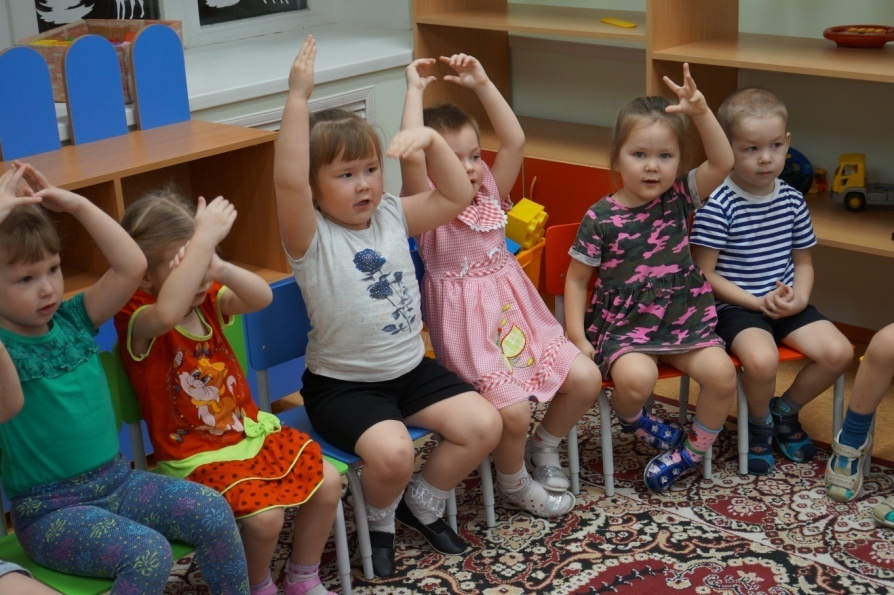 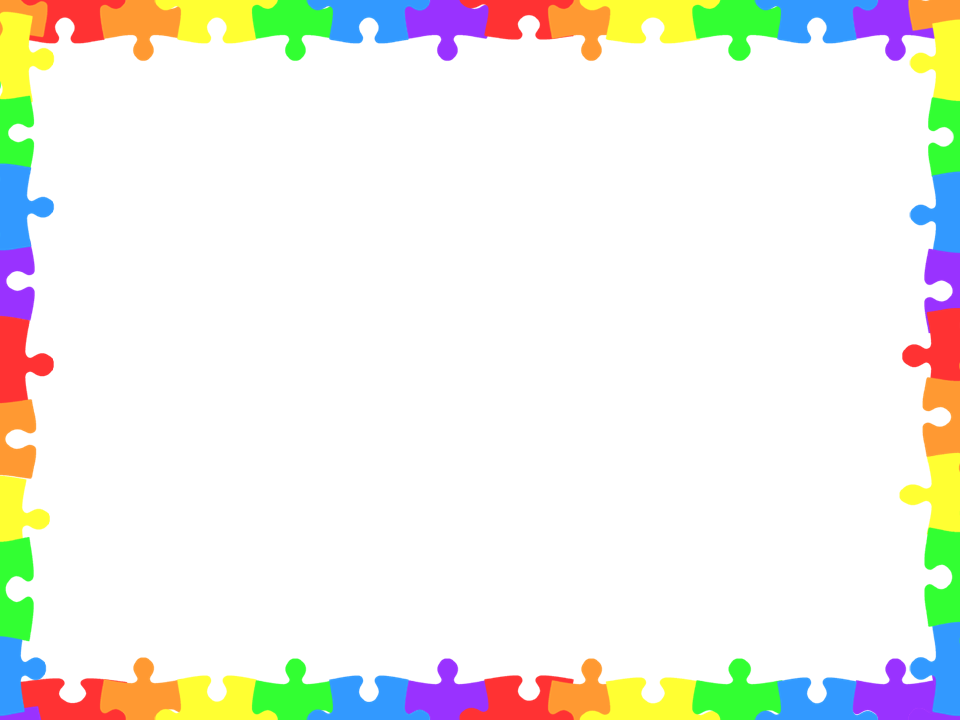 ПРАВИЛА РАБОТЫ ЗА КОМПЬЮТЕРОМ:

Ребенок может играть  15 минут в день.

2. Играть в   первой половине дня.

Можно работать за компьютером не более 3 раз в  неделю.

4. Комната хорошо освещена.

5. Мебель (стол, стулья)  соответствовать росту ребенка.

Следить за осанкой ребенка.

7. После игры  сделать гимнастику для глаз.
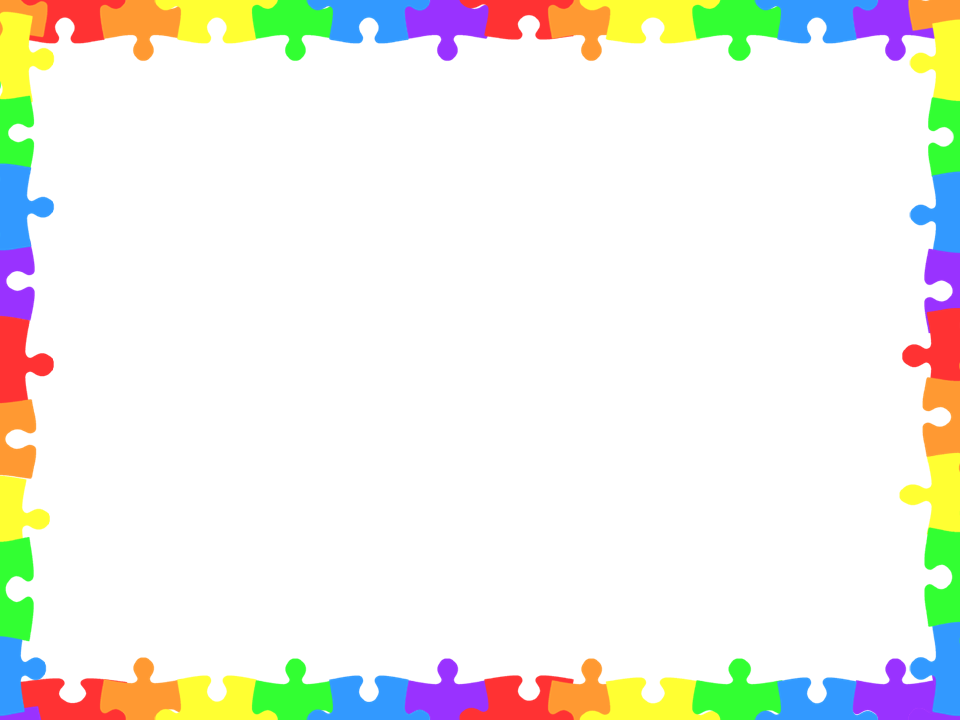 ЗАКЛЮЧЕНИЕ: 
 	Давайте же будем играть вместе со своими детьми как можно чаще. 

	Помните, игра – прекрасный источник укрепления физического, духовного и эмоционального самочувствия ребёнка. 

Открывайте мир вместе с ребёнком!
Спасибо за внимание!